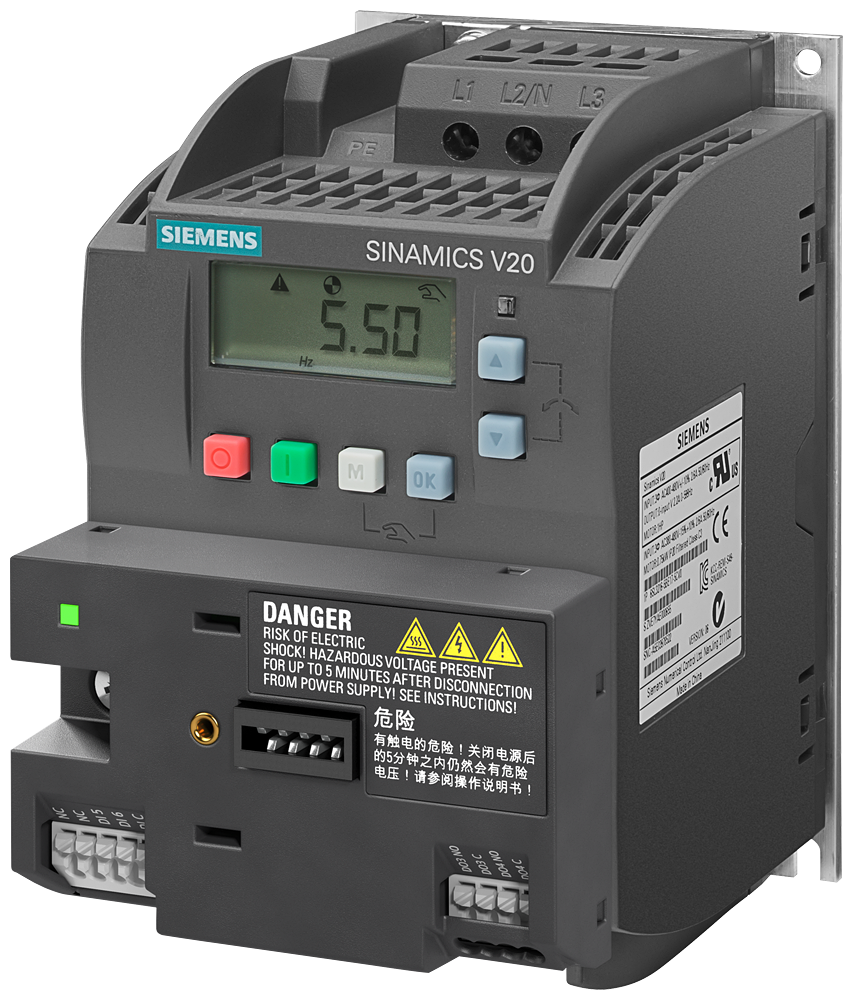 Новинка!SINAMICS V20Модуль дополнительных входов / выходов
*Изобретательность для жизни
Модуль дополнительных входов / выходов (опция)SINAMICS V20 with I/O Extension
Новые возможности SINAMICS V20
Технические характеристики модуля
Таблица совместимости модулей
Варианты использования
Обзор функций
1
2
3
4
5
Модуль дополнительных входов / выходов (опция)SINAMICS V20 with I/O Extension
Гибко
Увеличенная производительность и возможности
Совместим существующими опциональными модулями
Просто
Нет новых дополнительных параметров
То же подключение, что и раньше
Ноу-хау
Каскадный режим управления (до 4х насосов)
Больше возможностей для применения
Модуль дополнительных входов / выходов (опция)SINAMICS V20 with I/O Extension
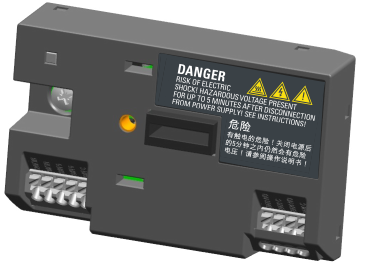 6SL3256-0VE00-6AA0
2 цифр. входа
2 релейных выхода
SINAMICS V20 400В
Версия v.3.94 или выше
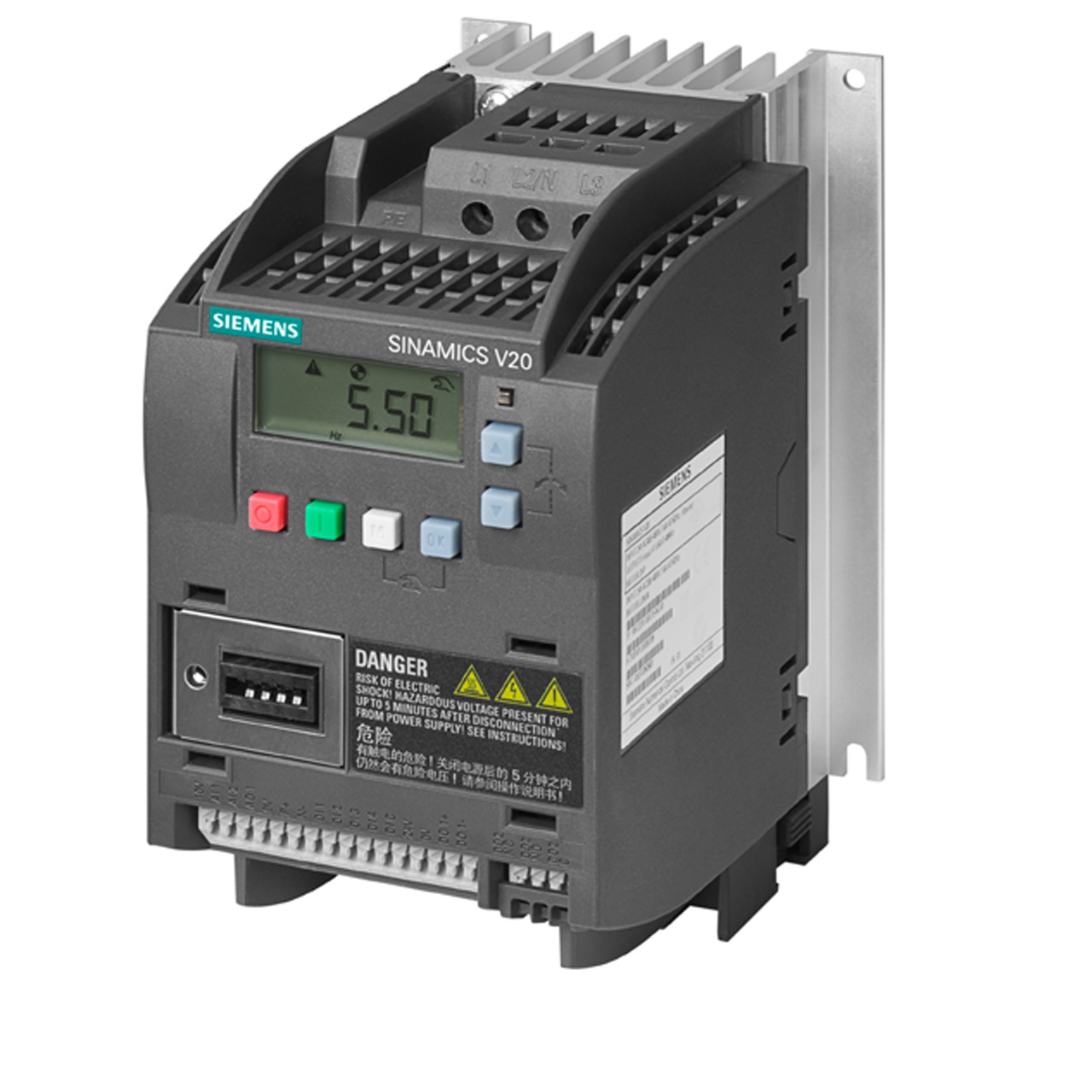 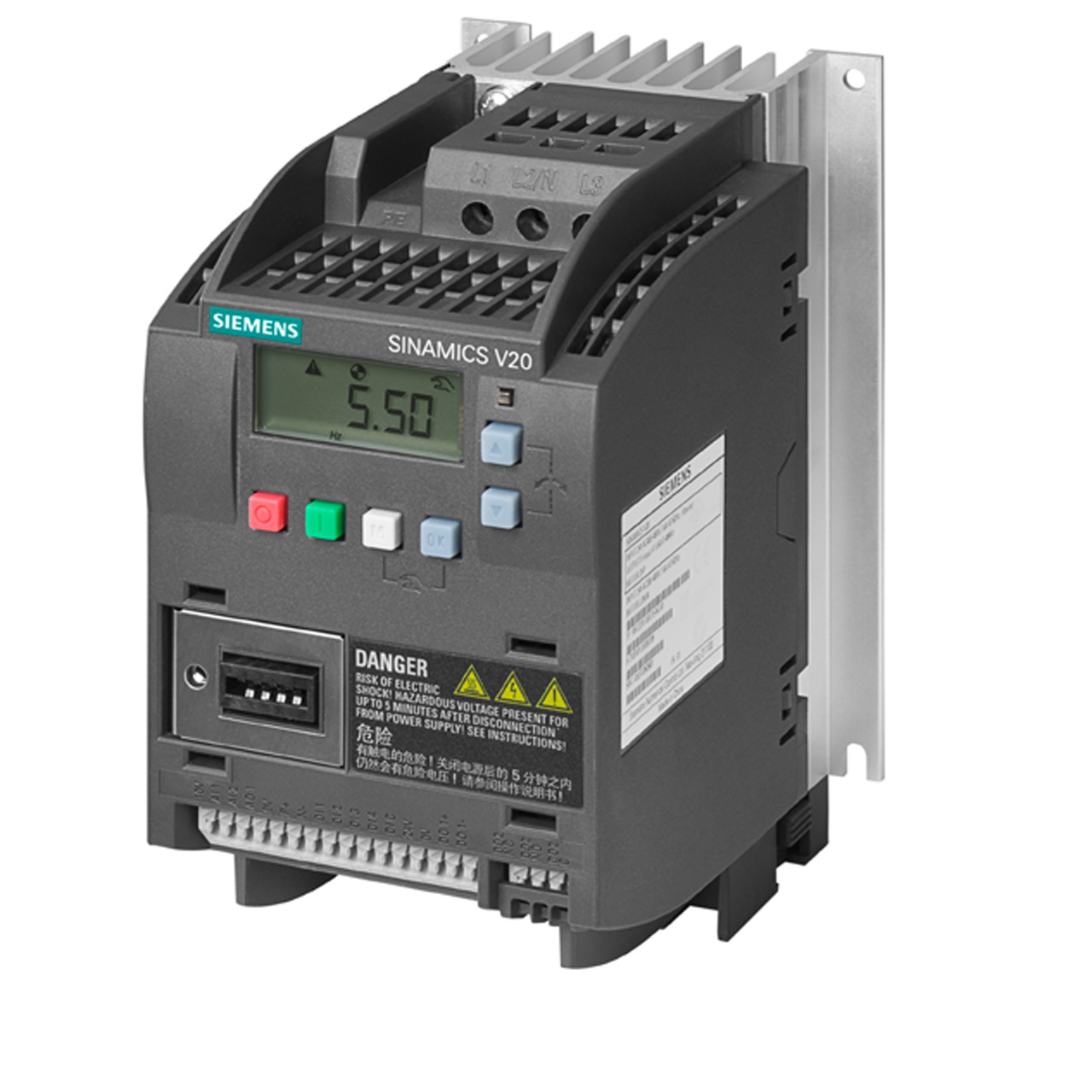 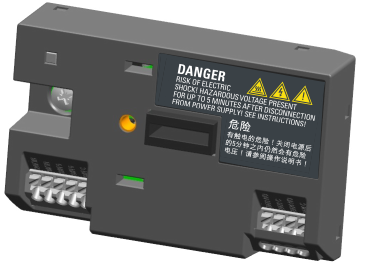 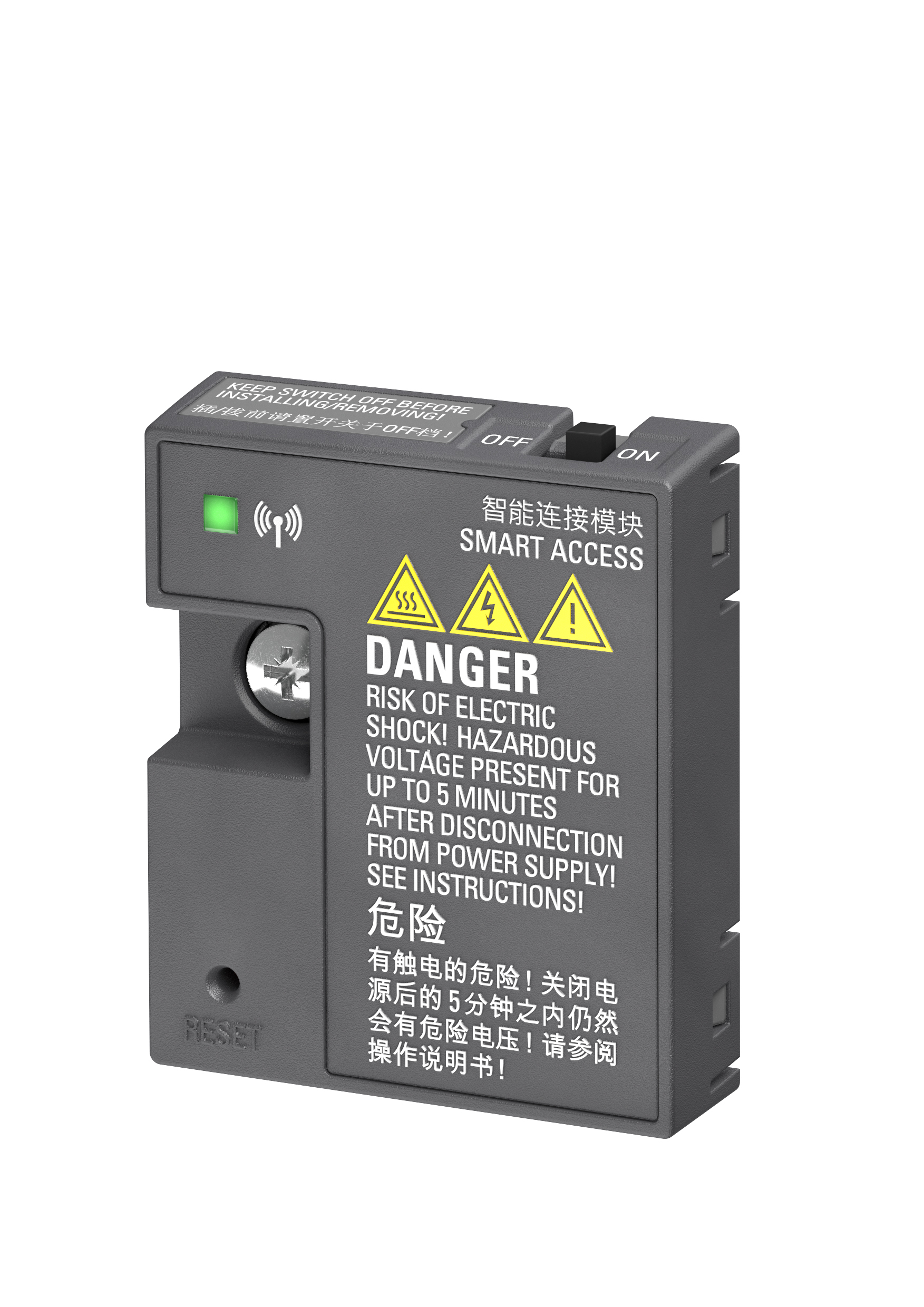 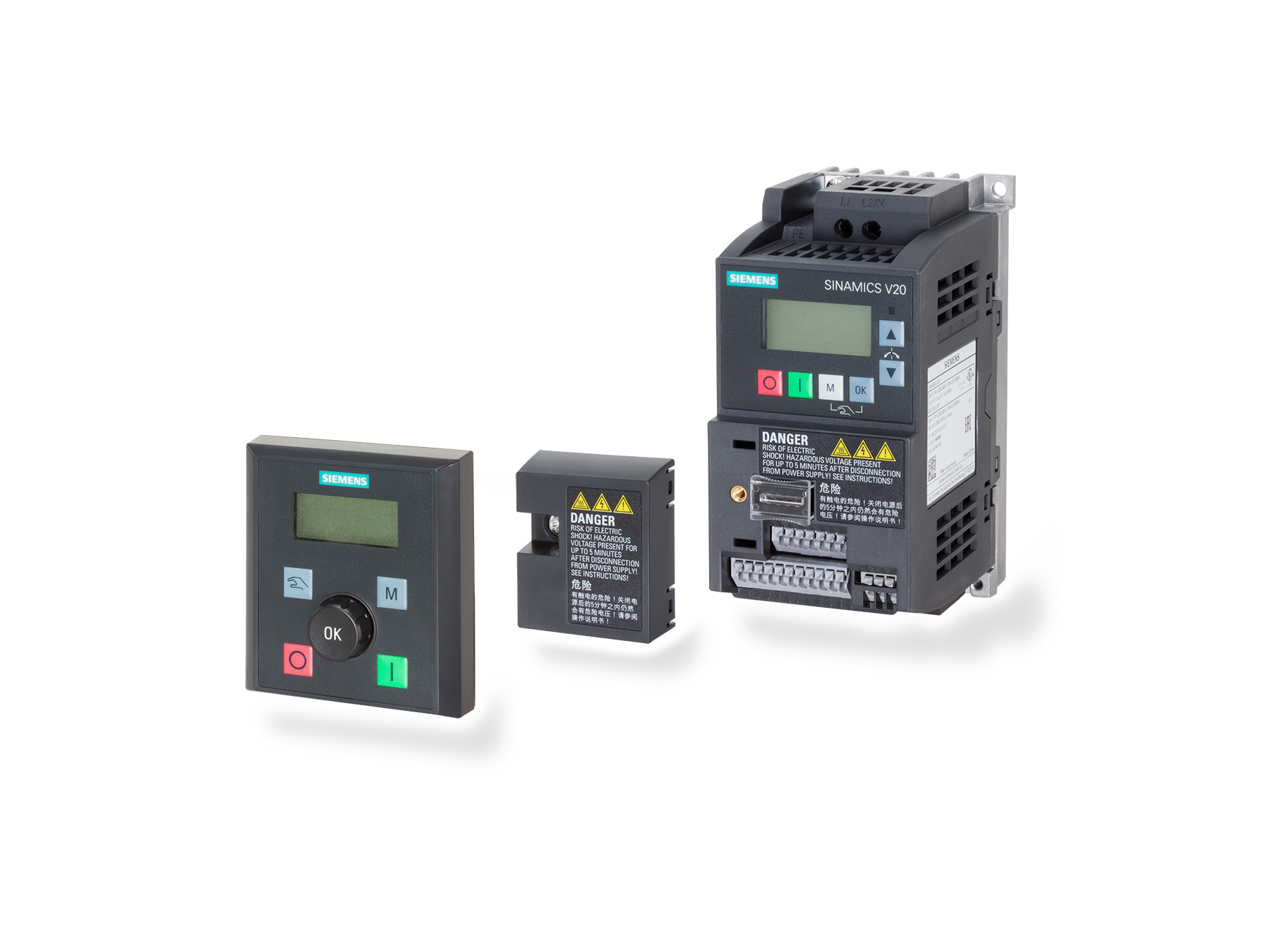 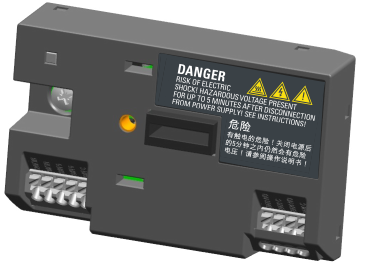 Модуль дополнительных входов / выходов (опция)SINAMICS V20 with I/O Extension
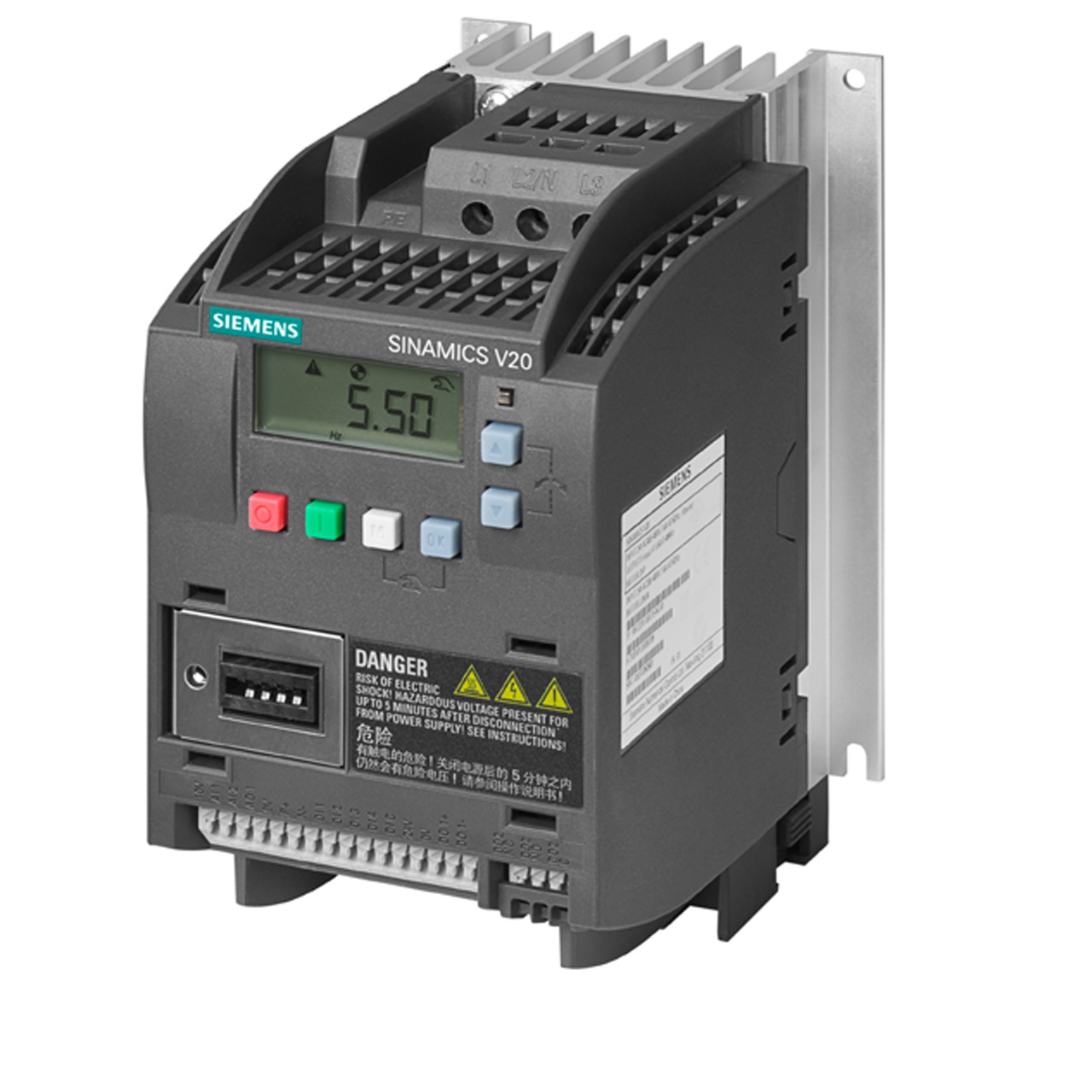 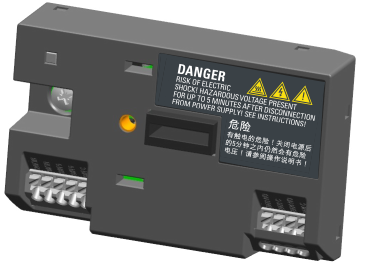 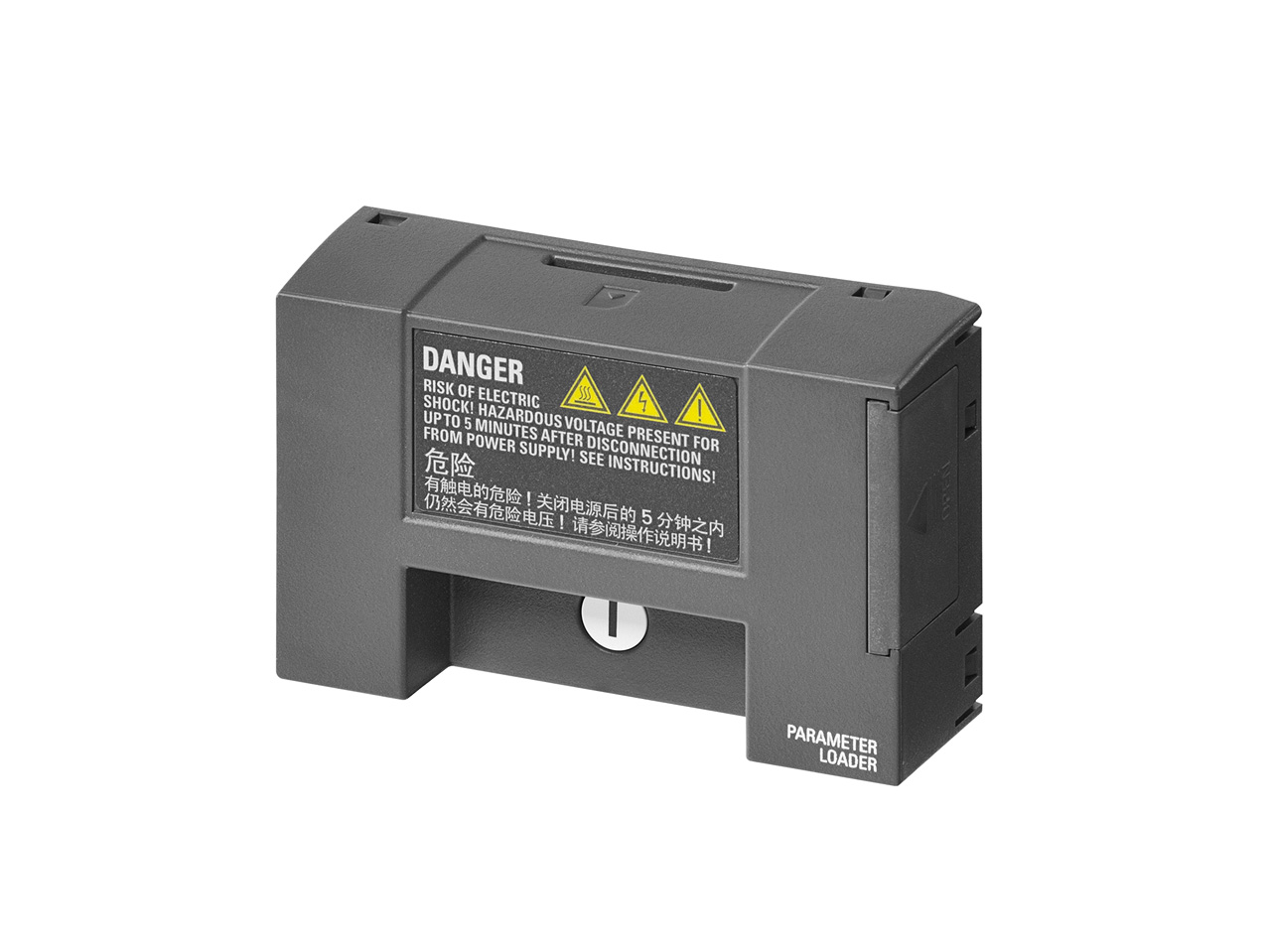 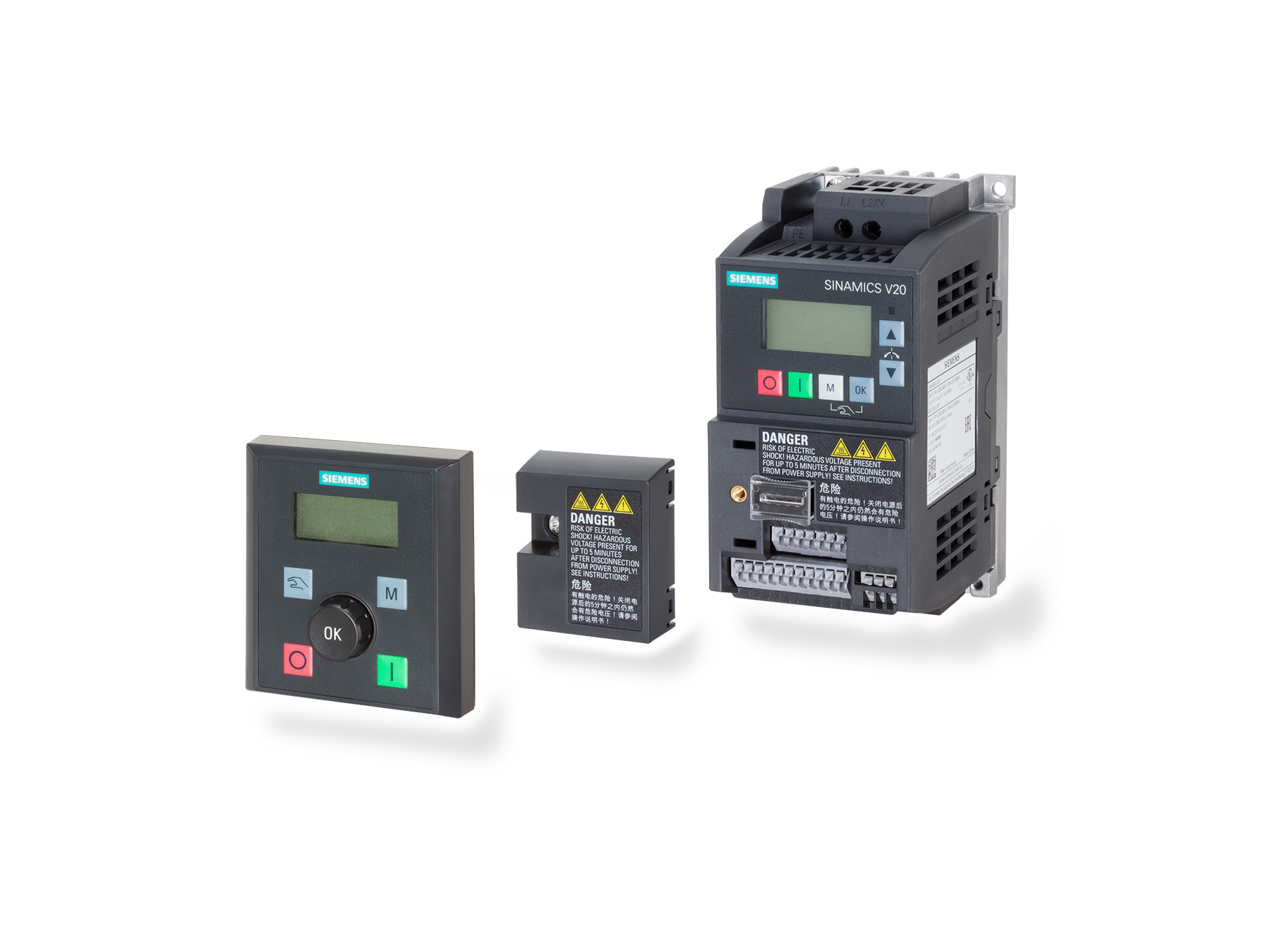 Отключить расширение ввода-вывода для параметров клонирования
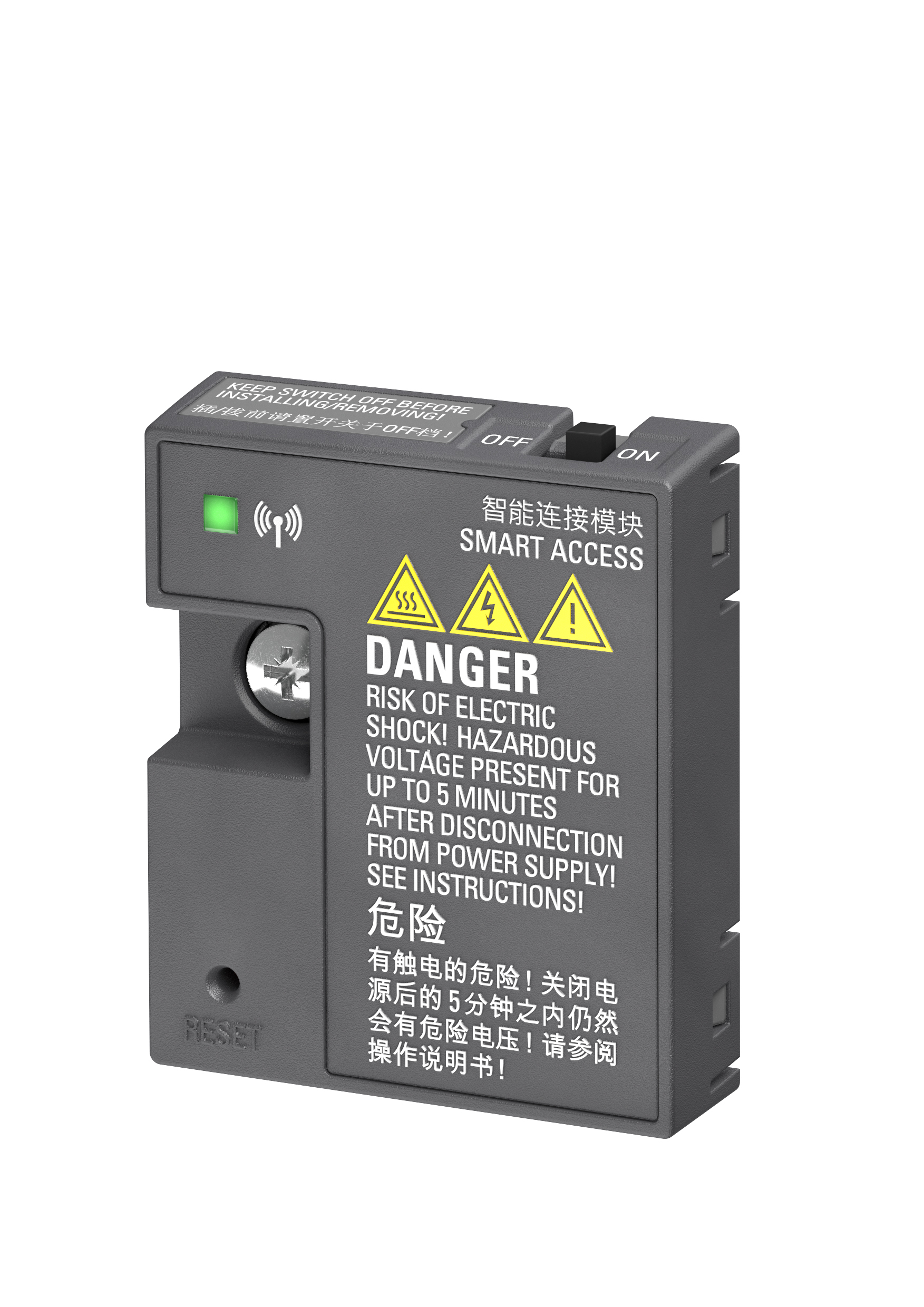 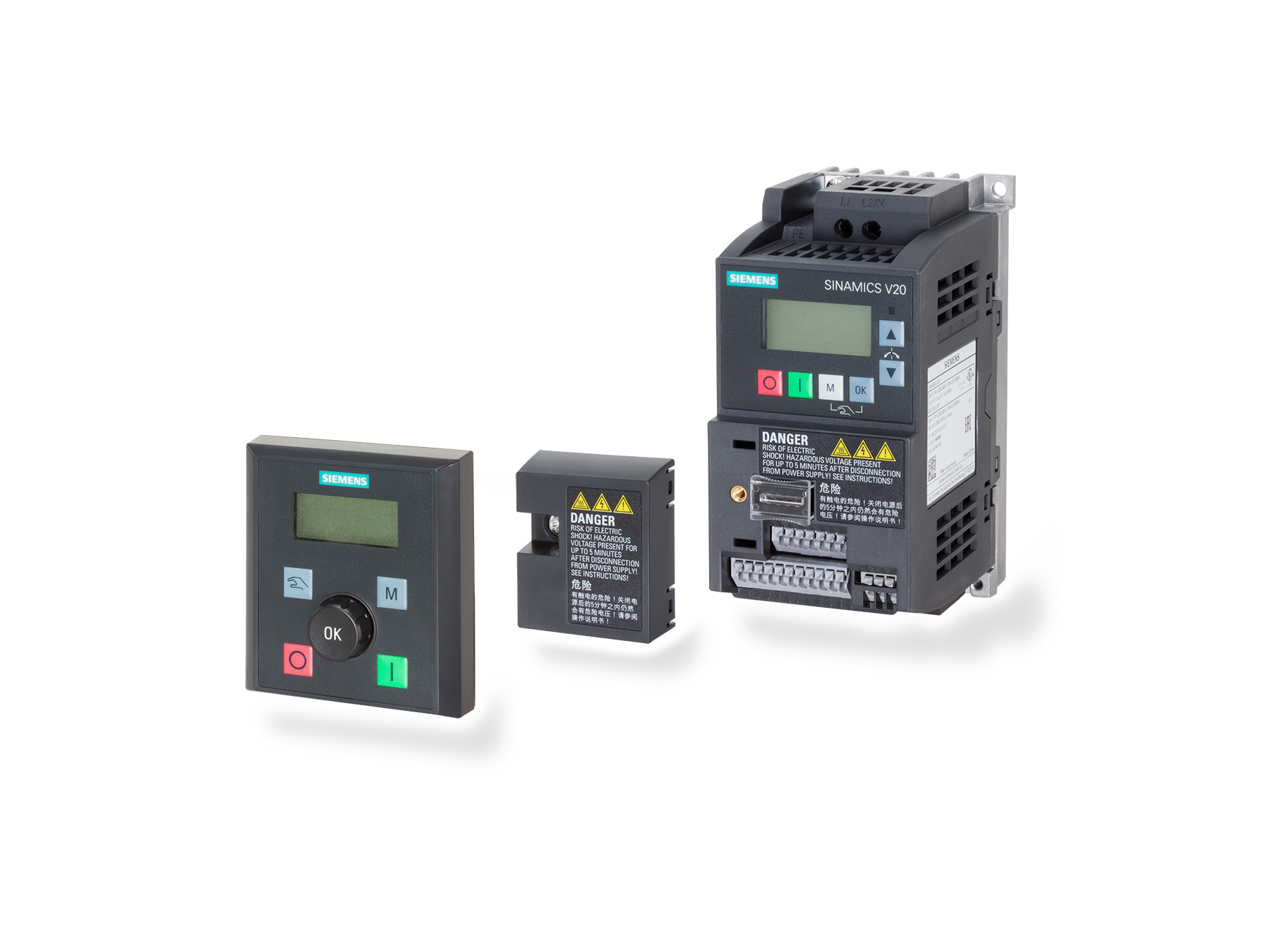 Модуль дополнительных входов / выходов (опция)SINAMICS V20 with I/O Extension
722.0
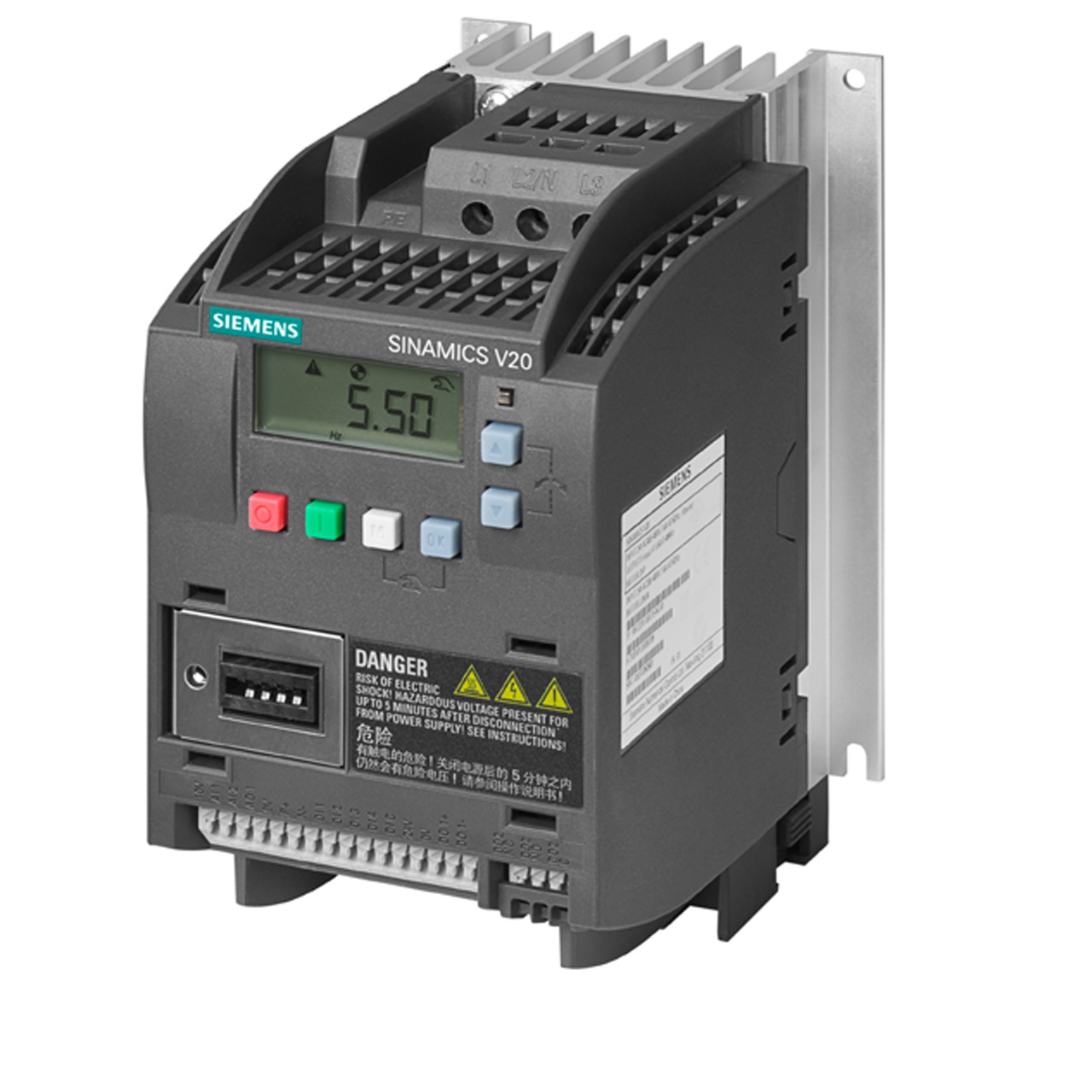 722.1
722.2
722.3
722.4
0
722.5
0
0
1
2
3
4
5
…
r0722
DI1
ON/OFF
ON/OFF
ON/OFF
ВКЛ/ВЫКЛ
Модуль дополнительных входов / выходов (опция)
DI2
Reverse
Reverse
ON/OFF2
ВКЛ/ВЫКЛ2
DI3
JOG
JOG
JOG
Подтв. ошибки
Уникальный интерфейс параметров для встроенных цифровых входов и внешних входов
DI4
Fault Ack
Fault Ack
Fault Ack
Низкая скорость
DI5
Fix speed 1
MOP up
MOP up
Средняя скорость
DI6
Fix speed 2
MOP down
MOP down
Высокая скорость
Модуль дополнительных входов / выходов (опция)SINAMICS V20 with I/O Extension
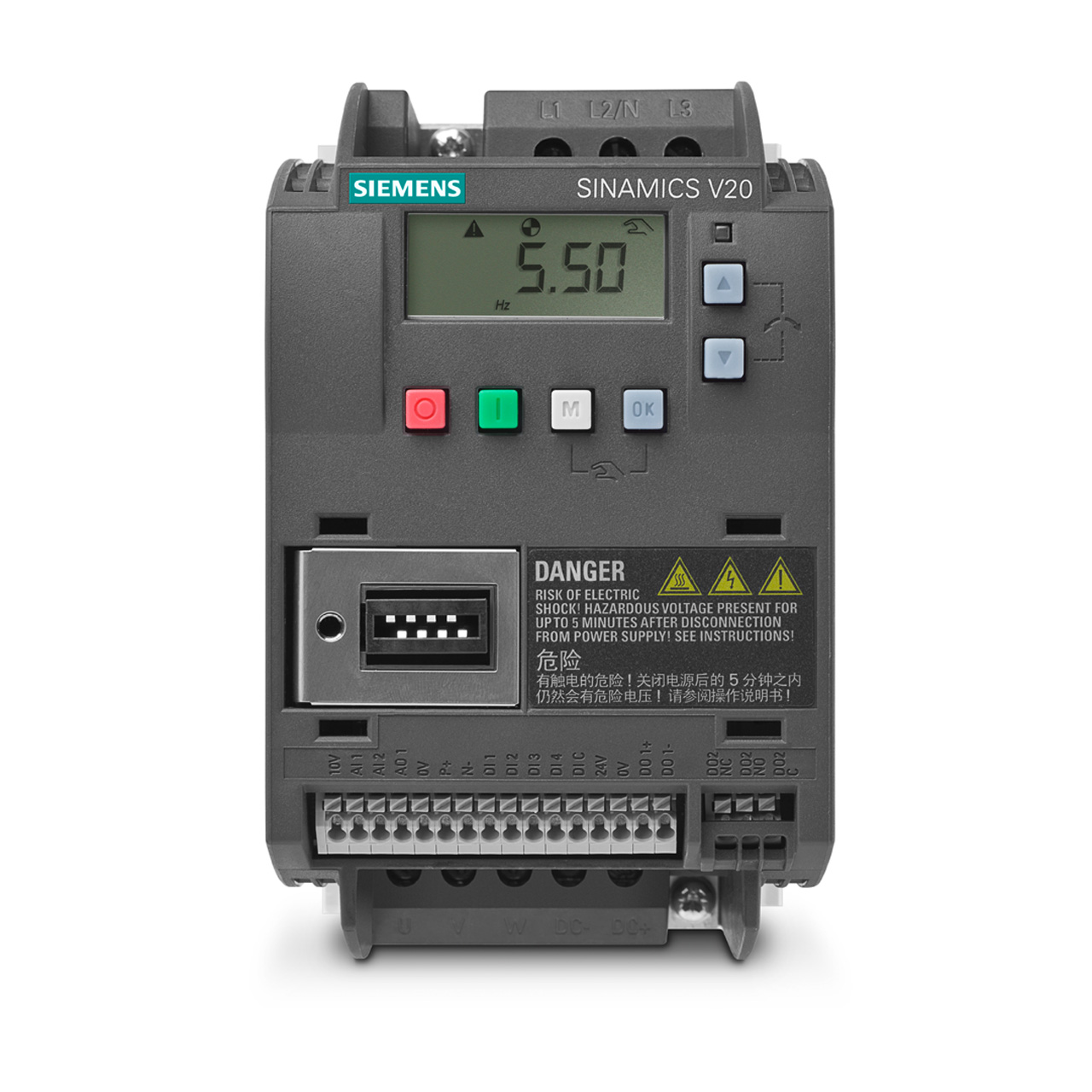 10V
AI1
AI2
AO1
0V
P+
N-
DI1
DI2
DI3
DI4
24V
0V
DIC
DO1+
DO1-
DO2
NC
DO2
NO
DO2
C
1
2
3
4
5
6
7
8
9
1
11
13
14
12
15
16
17
18
19
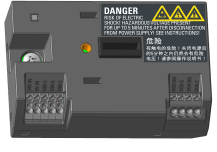 DI5
DI6
24V
0V
DIC
DO3
NO
DO3
C
DO4
NO
DO4
C
I/O extension module
Общие клеммы AI/DI должны быть соединены с клеммами SINAMICS V20 0V / 24V
PNP / NPN выбирается на самом модуле.
Модуль дополнительных входов / выходов (опция)SINAMICS V20 with I/O Extension
Сеть: 3AC 400В
Эффективность затрат
DI1
DO1
KP1
+
V20
DI2
DO2
KP2
Энергоэффективность
Управление несколькими насосами
DI3
DO3
KP3
DI4
D04
KP4
DI5
ВКЛ/ВЫКЛ2
DI6
Q1
Q2
Q3
Q4
Подтв. ошибки
ЭКО
Q1
KM2
KM3
KM4
KD1
KM1
KD2
KD3
KD4
Q2
ПИД
AI1
Датчик
Q3
M1
M2
M3
M4
Q4
Модуль дополнительных входов / выходов (опция)SINAMICS V20 with I/O Extension
Запуск насосов / вентиляторов
Работа
Останов
Экономичный режим
Автоматический перезапуск
Мониториг потребления энергии
Защита от конденсата
Включение
Подхват на лету
Двойная рампа
ПИД
Управление несколькими насосами
Спящий режим
ВКЛ/ВЫКЛ2
Защита от замерзания
Режим подержания работоспособного состояния
Блокировка очистки
Режим контроля нагружки
Защита от ковитации
Функции защиты и журнал ошибок
Спасибо за внимание!
Alexander NuzhdinMC GMC Sales SpecialistMC GMC / Department DF
Bolshaya Tatarskaya, 9115184 Moscow
Mobile: +7 916 686 08 42
E-mail:alexander.nuzhdin@siemens.com
siemens.com